КОМПЕНСАТОРНО-ПРИСПОСОБИТЕЛЬНЫЕ ПРОЦЕССЫ
Препарат 42. Регенерация костной ткани (костная мозоль)
Однонаправленные костные пластинки
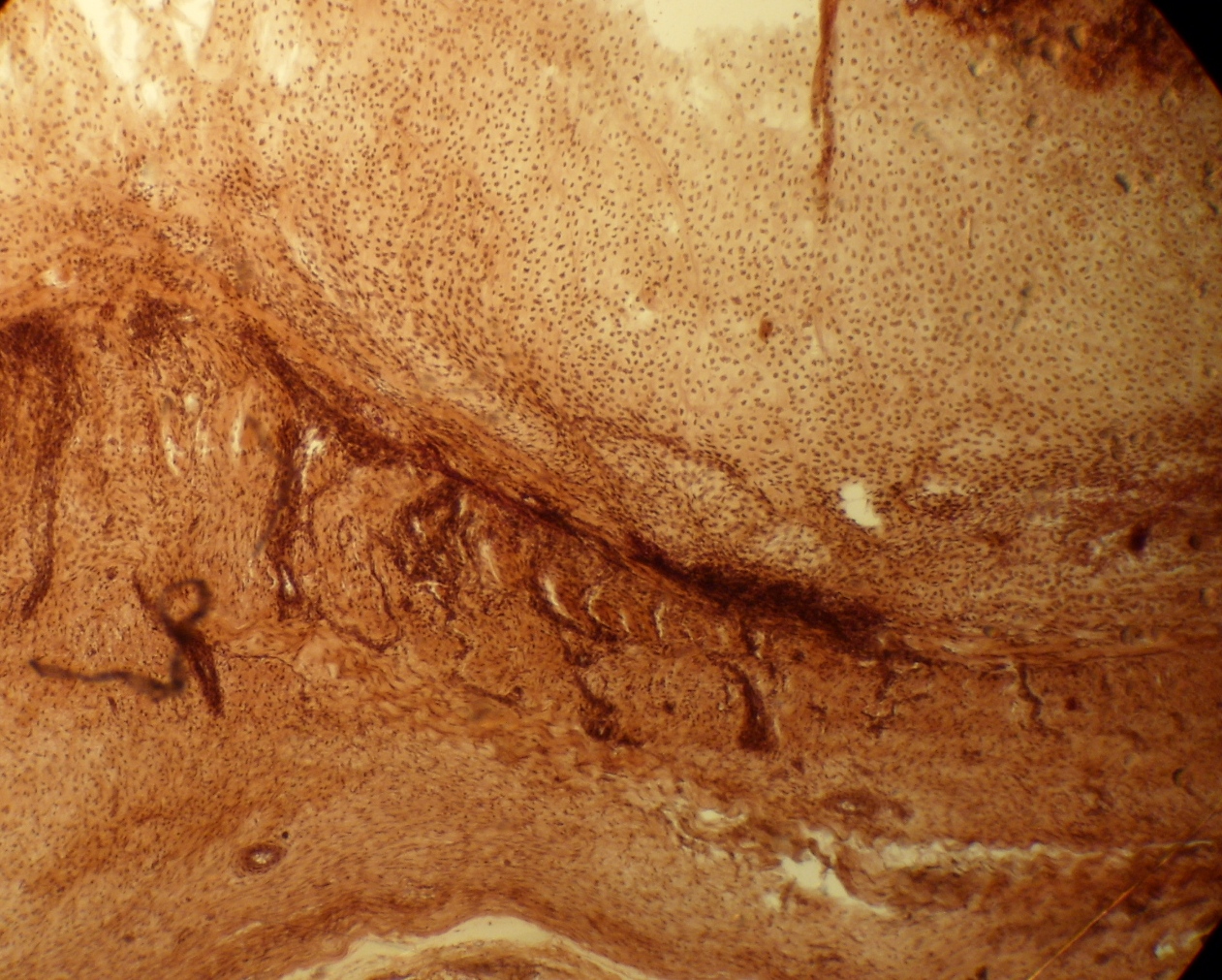 Костная мозоль (остеобласты, остеоциты)
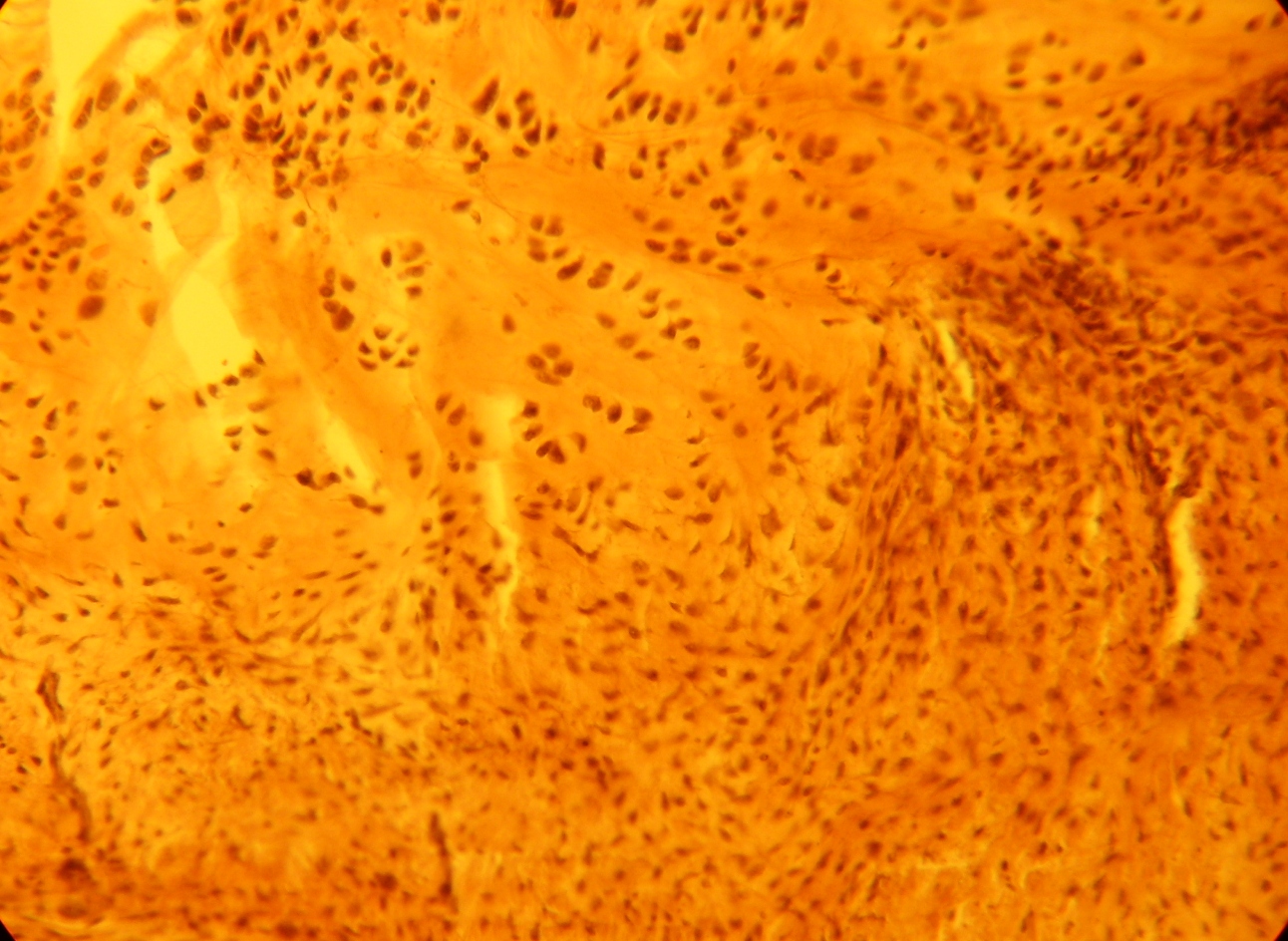 Размножение остеобластов и остеоцитов
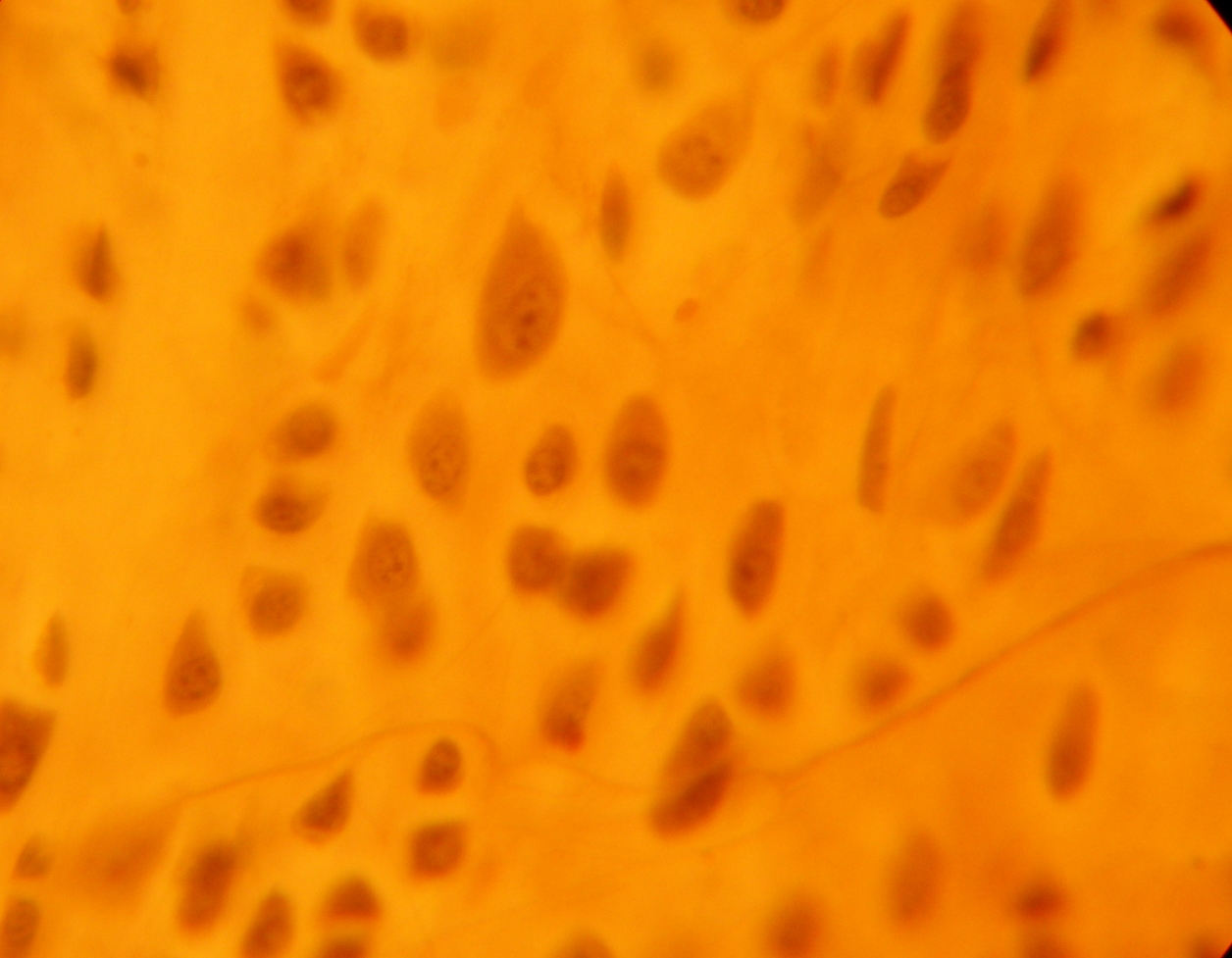 остеобласты
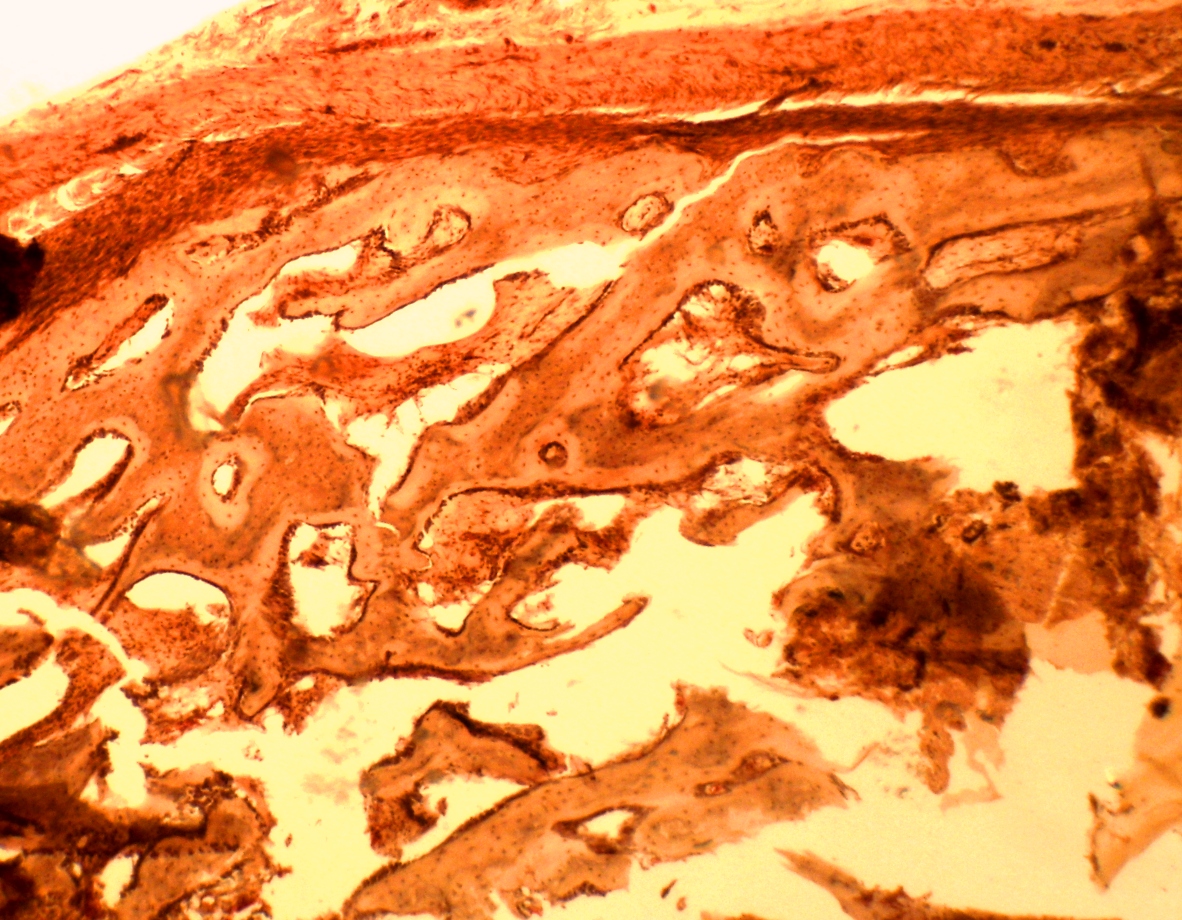 Хаотичная направленность костных пластин в костной мозоли
Макрокартина  - прощупывается плотное утолщение на кости, на месте перелома «костная мозоль»

Микрокартина – визуализируется остеобластическая грануляционная ткань. В ее состав входят кровеносные капилляры, остеобласты, остеоидная ткань, остеоциты и остеокласты. Частично видно отложение извести. Редко образованы Гаверсовы каналы, костные пластинки.
Препарат 158. Регенерация кожи
 (под струпом)
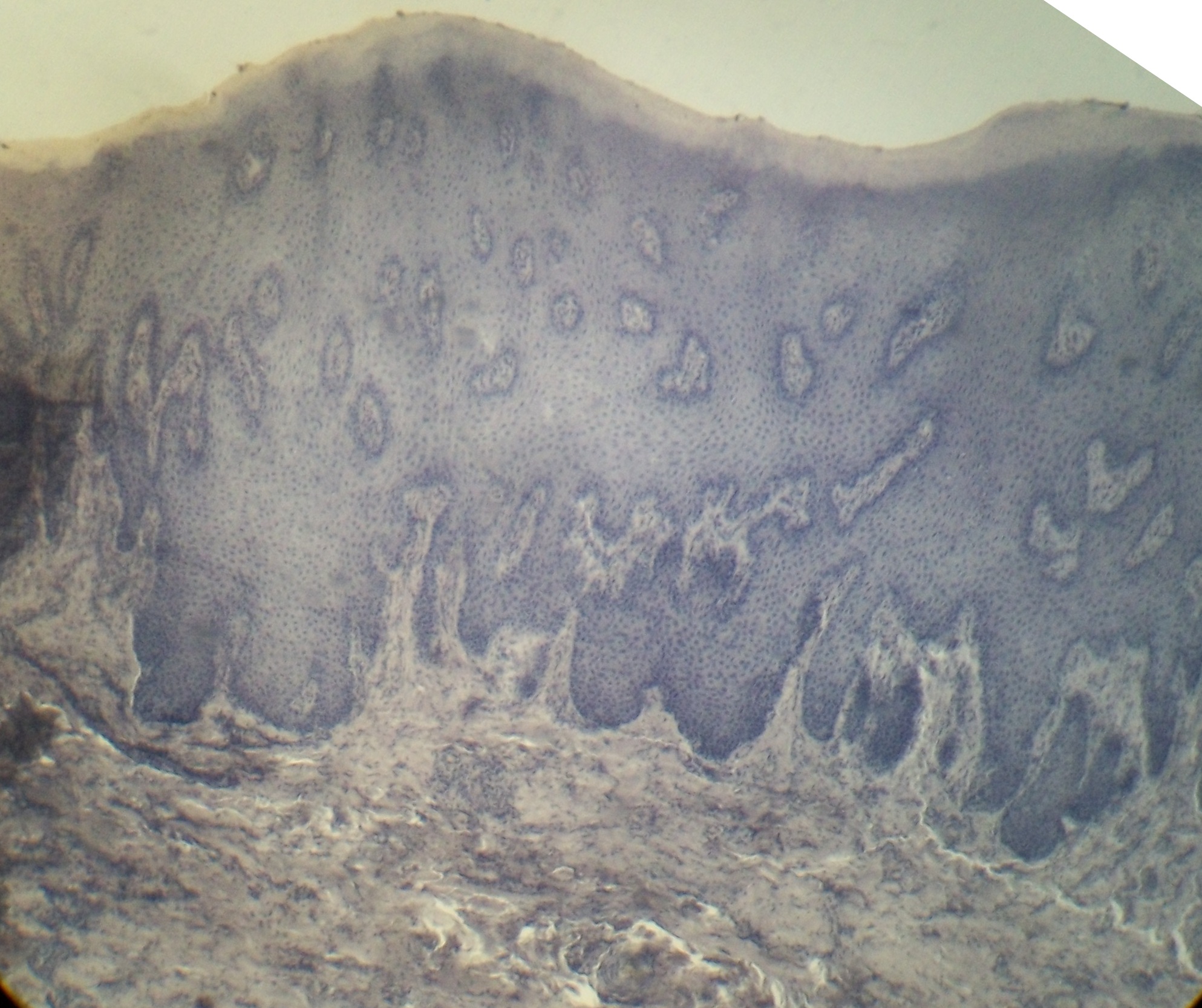 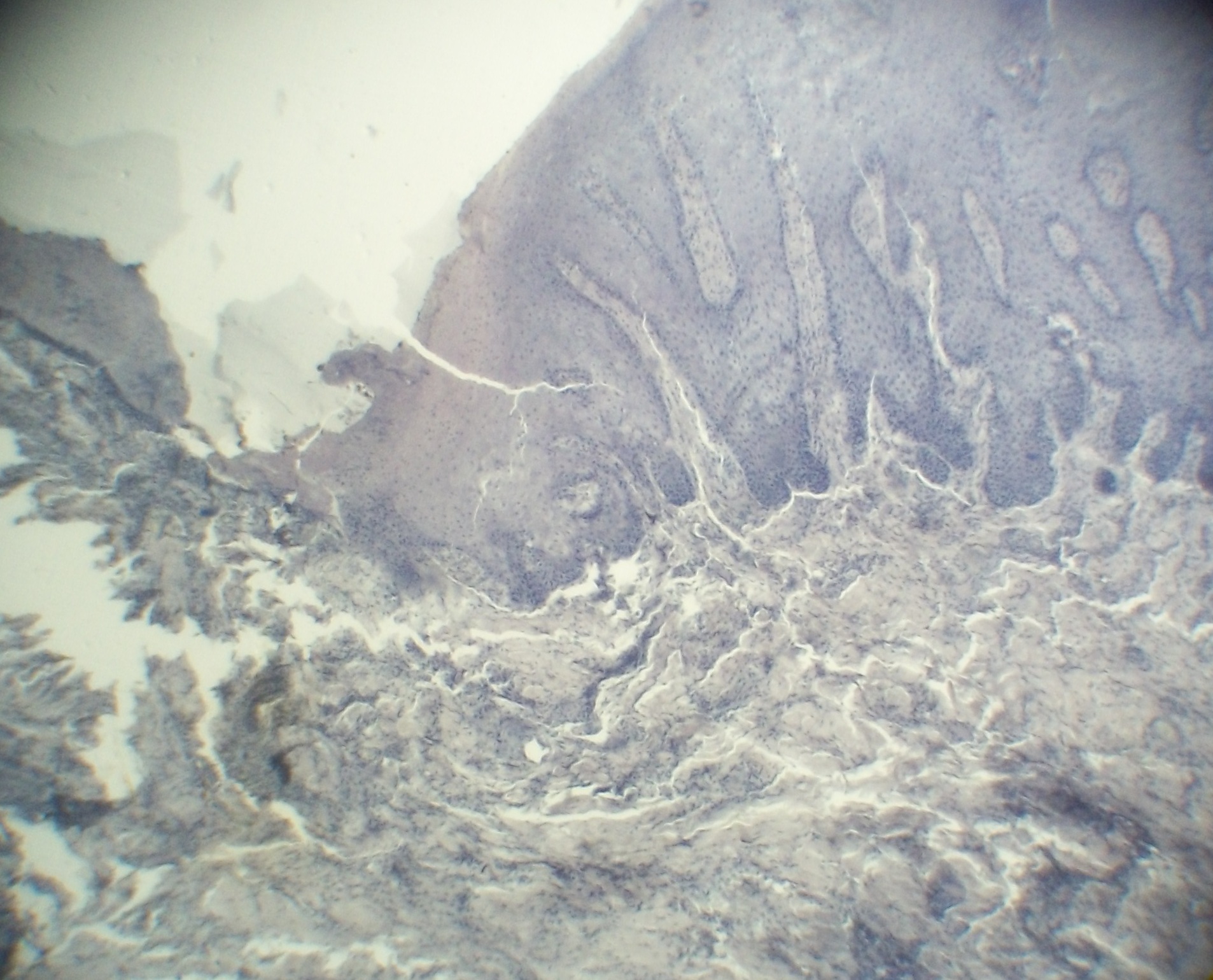 струп
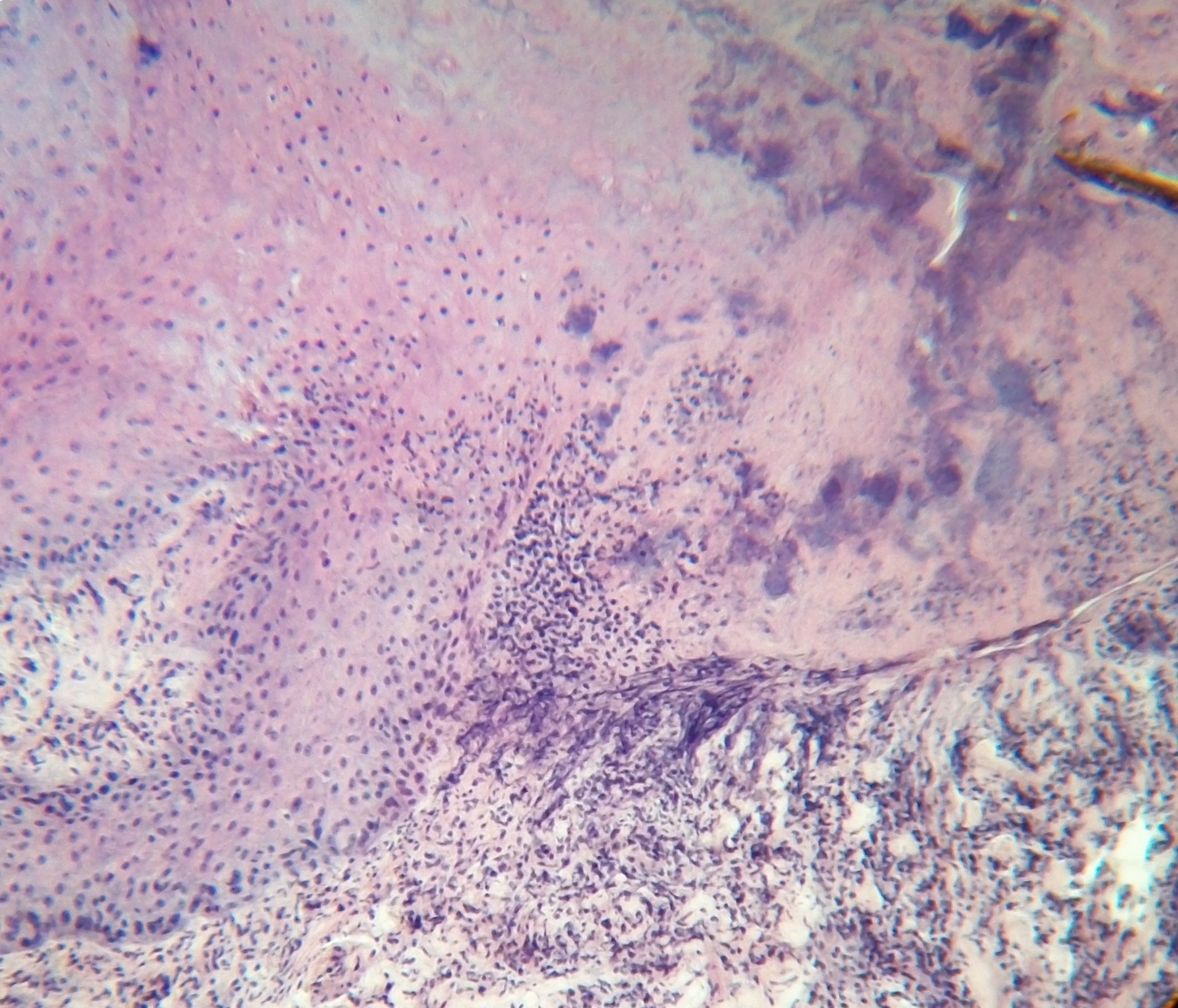 Грануляционная ткань
Макрокартина  - регенерирующая ткань сочная, ярко-красного цвета, имеет мелкозернистую поверхность – грануляционная ткань. Происходит заживление под струпом, по первичному натяжению.

Микрокартина – зернистая поверхность характеризуется образованием капилляров. Имеются фибробласты, лейкоциты, эпителиоидные клетки. Отсутствуют волосяные фолликулы и железы кожи.
Препарат 340. Гиперплазия селезенки
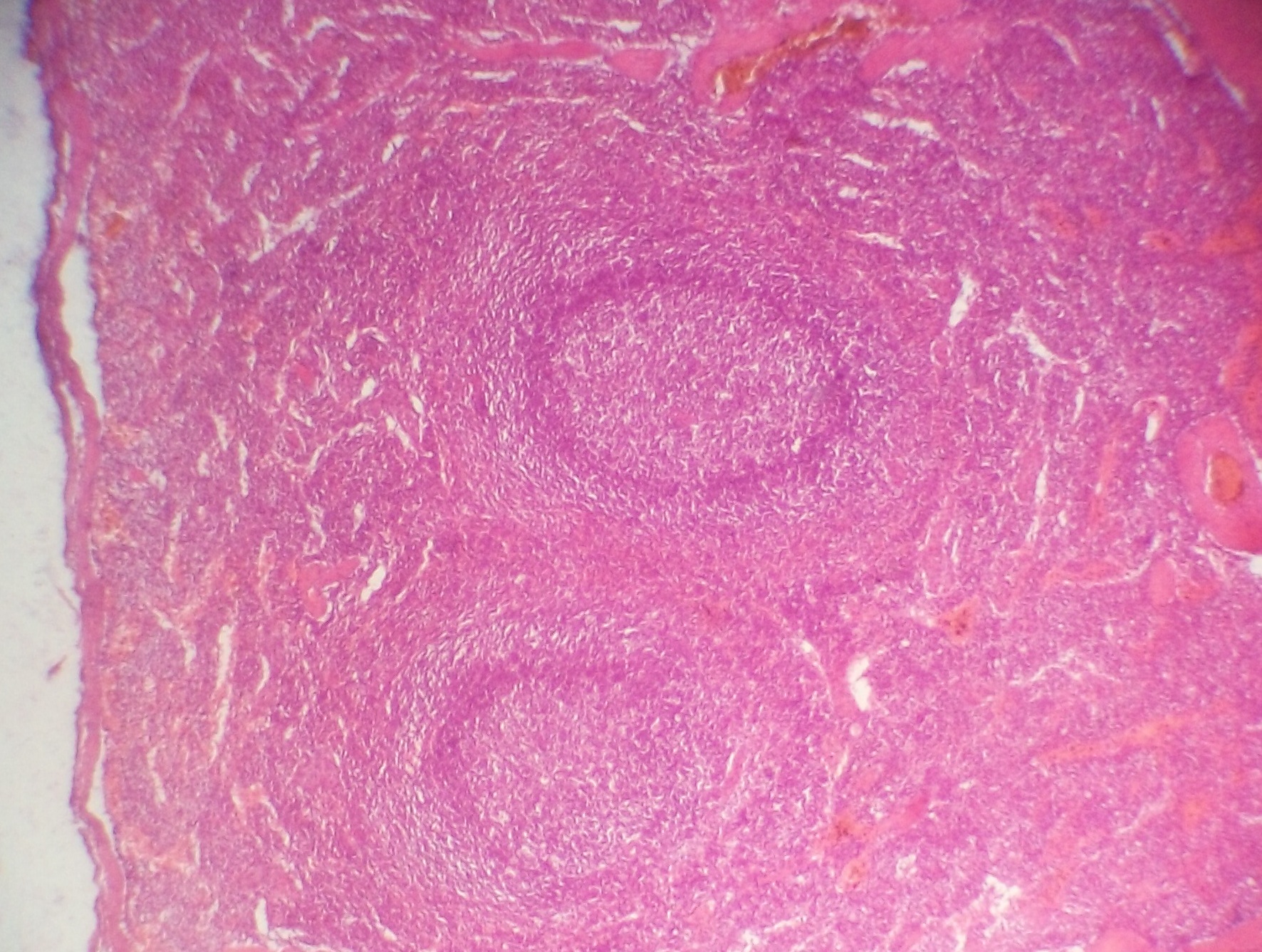 Гиперплазия 
лимфоидных 
узелков
Макрокартина  - селезенка немного увеличено в объеме, тестоватой консистенции. Под капсулой просматриваются округлые с просяное зерно белые образования – лимфоидные фолликулы. На разрезе фолликулы четко выступают на серовато-красном фоне (пульпы) селезенки. 
Микрокартина – визуализируются увеличенные лимфатические фолликулы. В них сильно увеличены разряженные центры размножения. В центрах крупные округлые клетки пролиферирующей ретикулярной ткани, которая оттесняет лимфоциты к периферии.